«Путешествие по Советскому району Волгограда»
Автор: команда обучающаяся МОУ гимназии №15 Советского района г.Волгограда
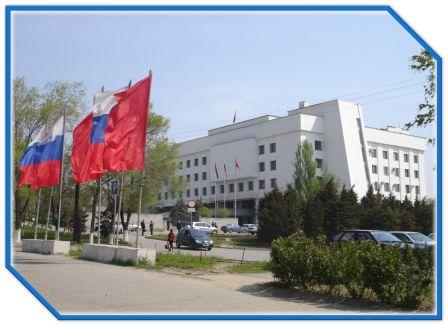 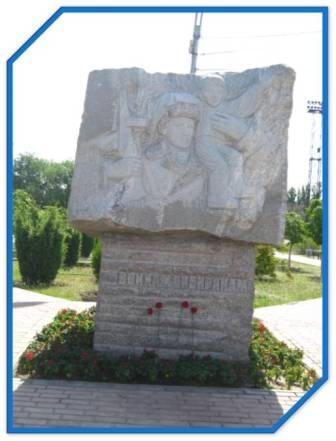 Администрация Советского района Волгограда
Памятник воинам –сибирякам.Установлен около администрации Советского района Волгограда
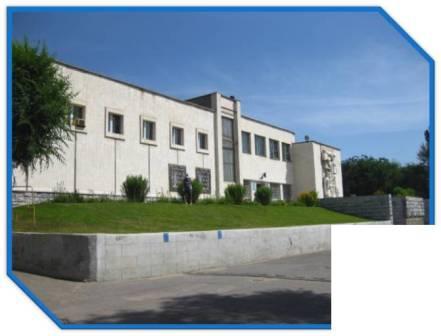 Оздоровительный комплекс Советского района Волгограда
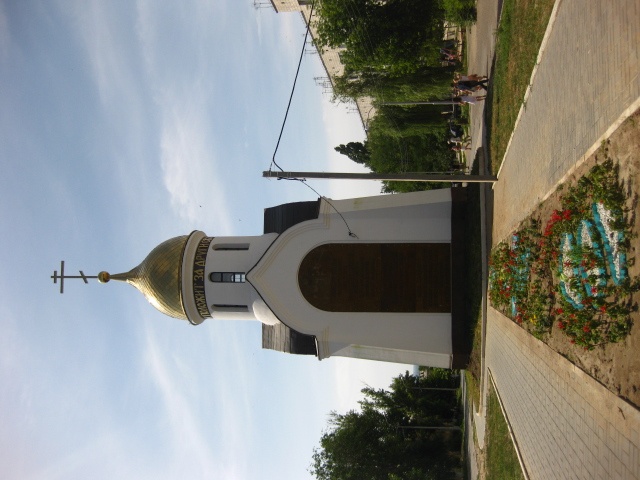 Часовня
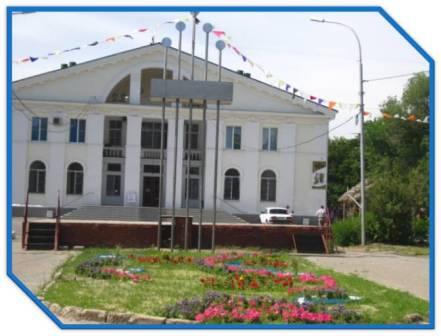 Дом Культуры
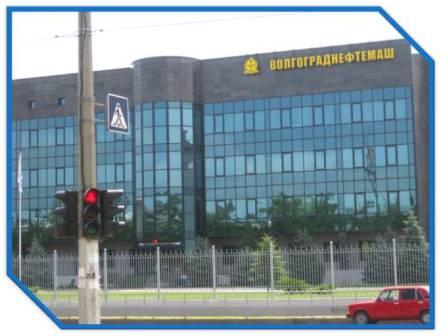 Завод 
 «ВОЛГОГРАДНЕФТЕМАШ»
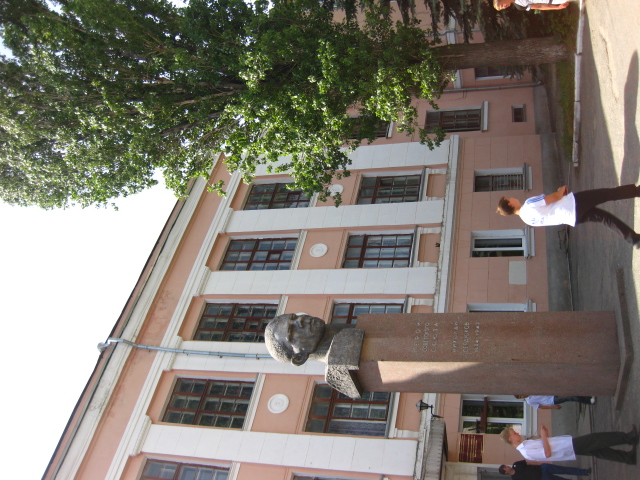 Профтехучилище №7 им. Н.Сердюкова
Муниципальное общеобразовательное учреждение гимназия № 15 Советского района г.Волгограда